Ceinture de mesures
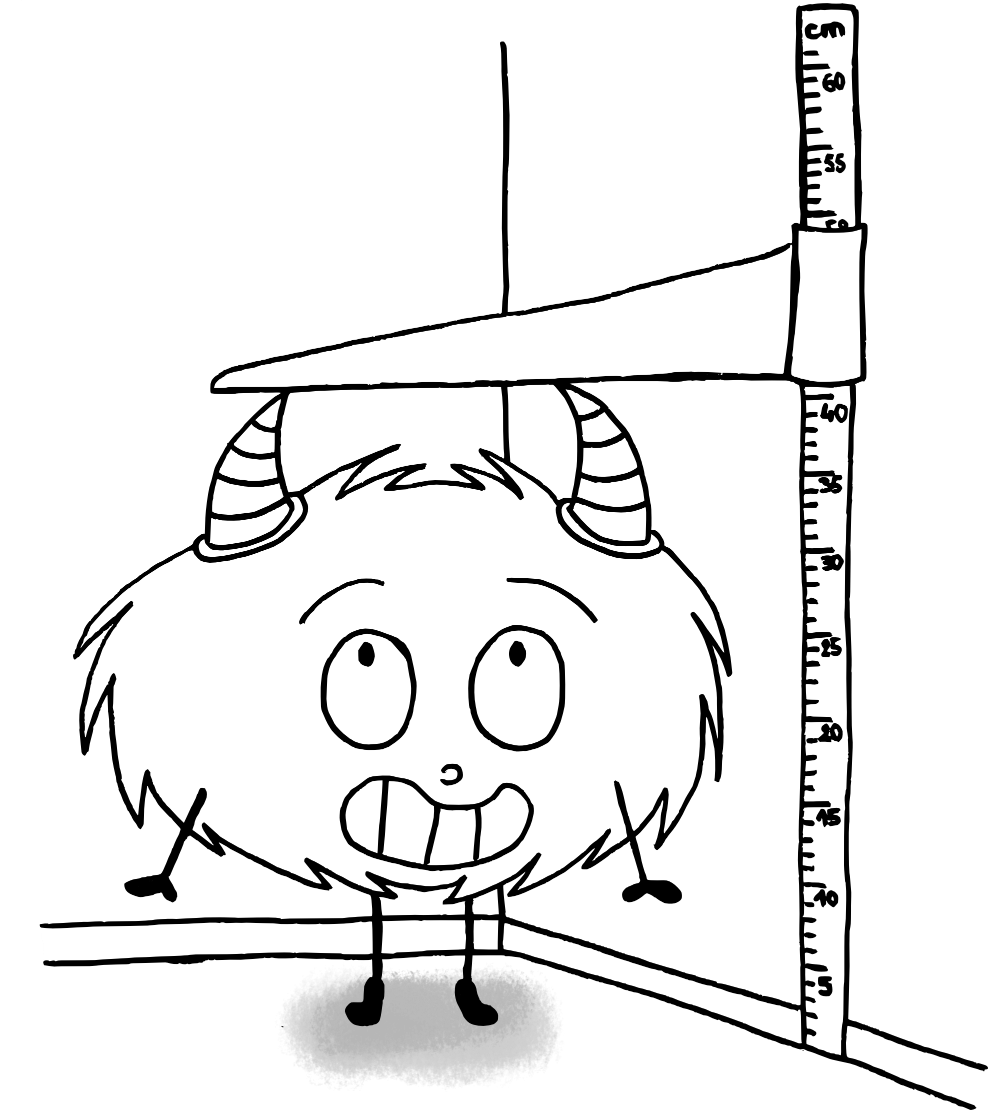 Ceinture de mesures
Fin GS : ceinture orange ; Fin CP : ceinture bleue claire ; Fin CE1 : ceinture noire
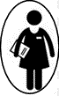 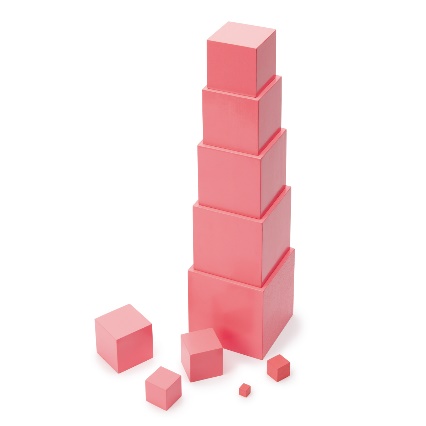 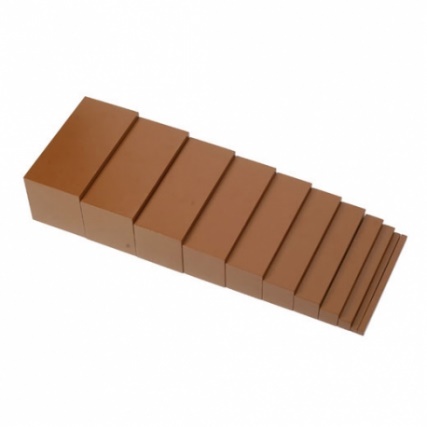 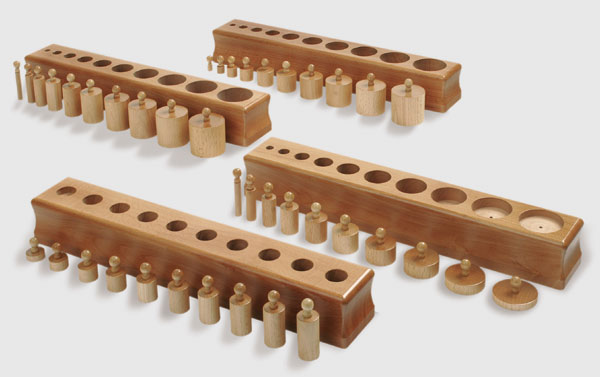 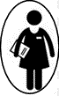 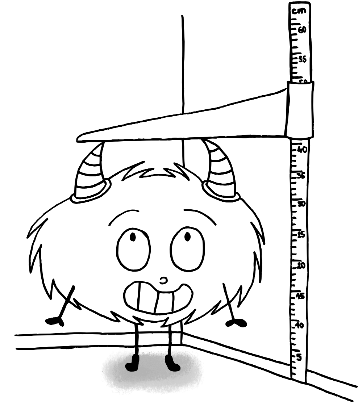 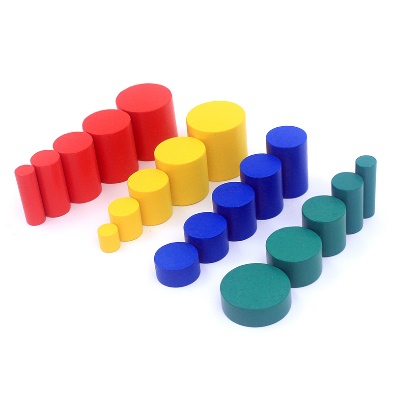 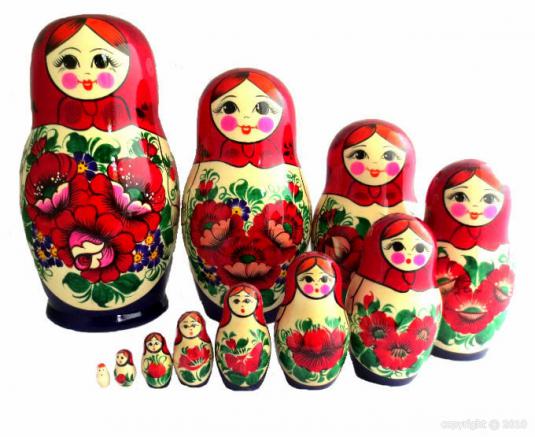 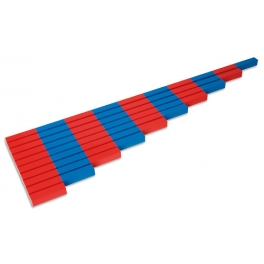 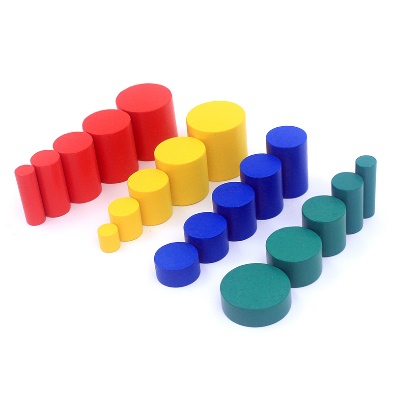 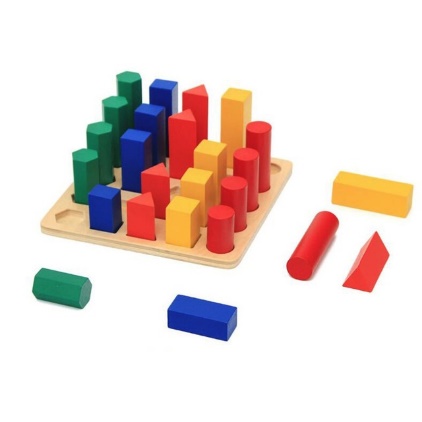 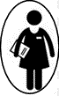 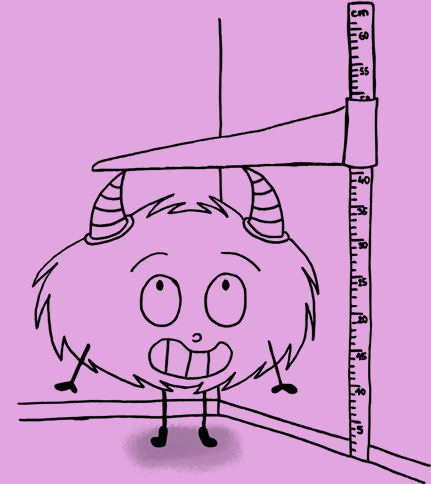 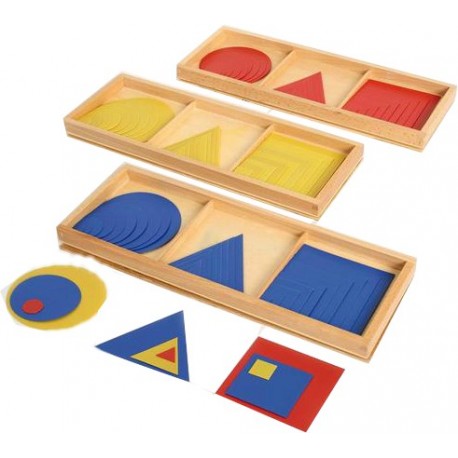 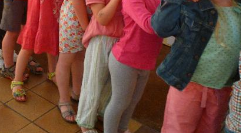 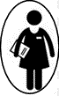 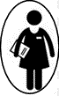 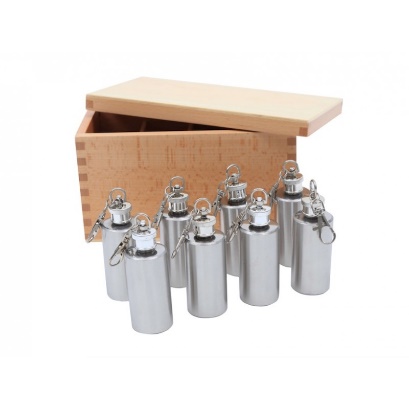 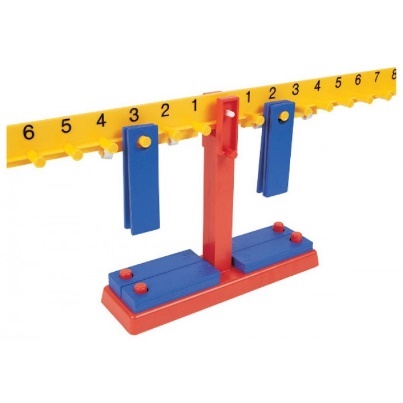 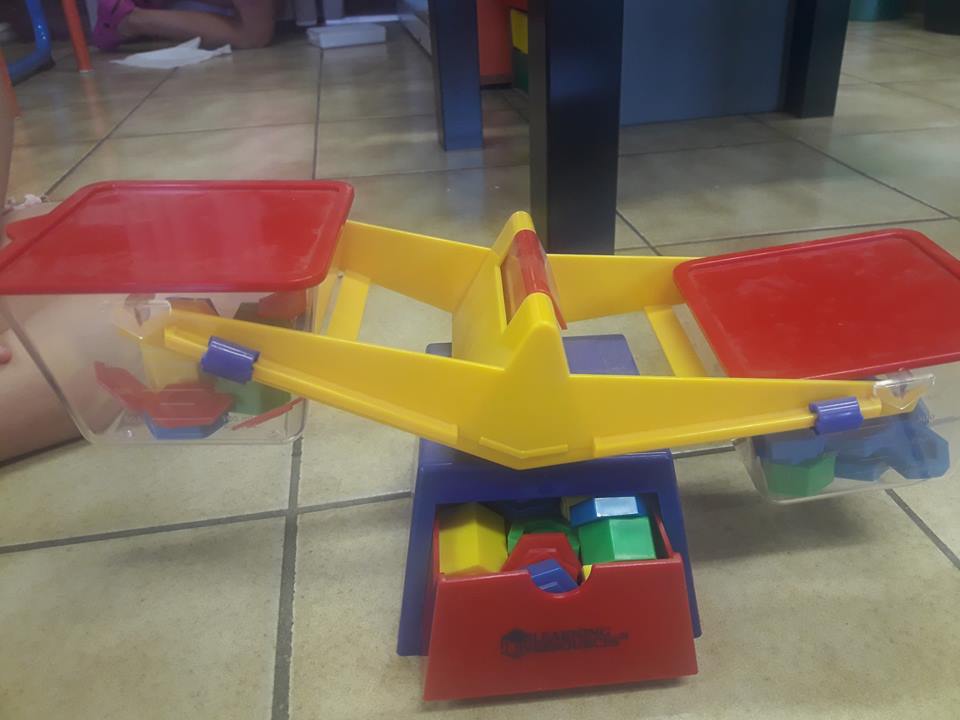 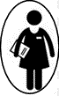 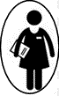 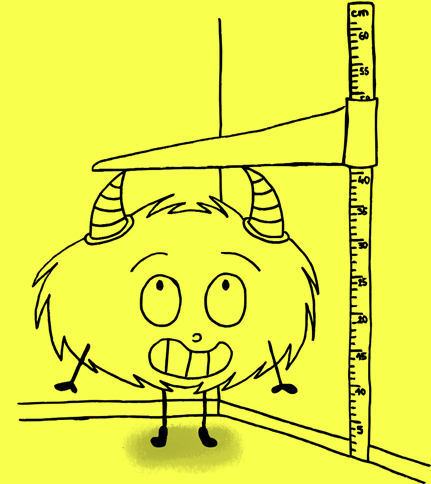 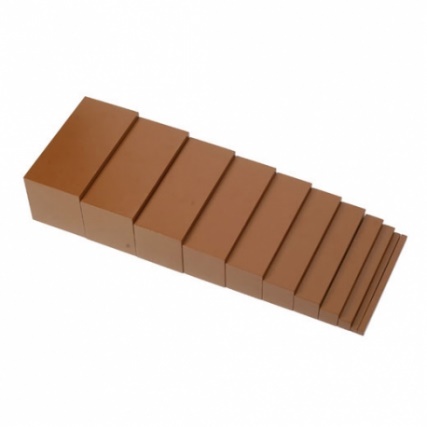 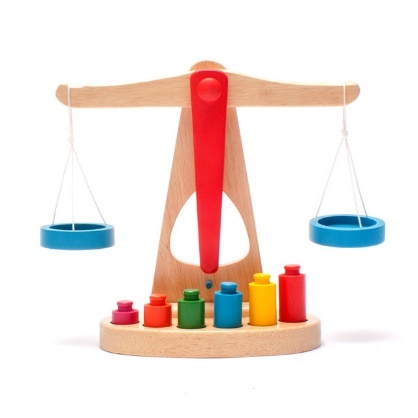 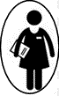 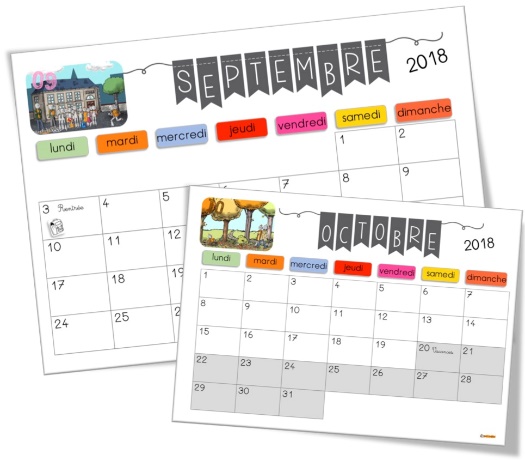 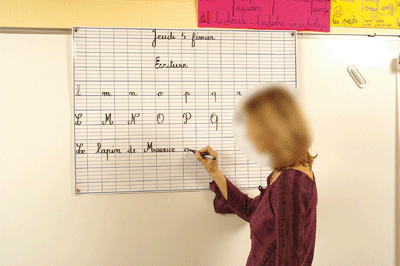 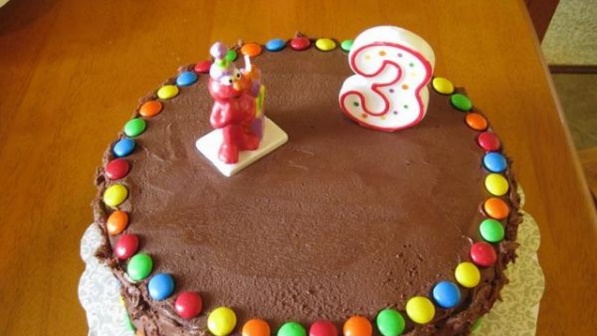 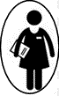 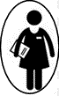 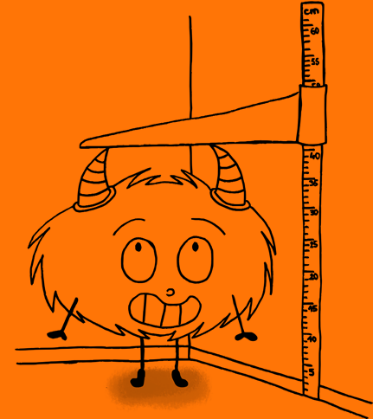 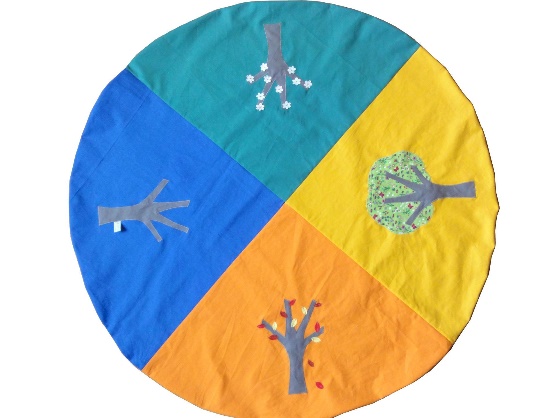 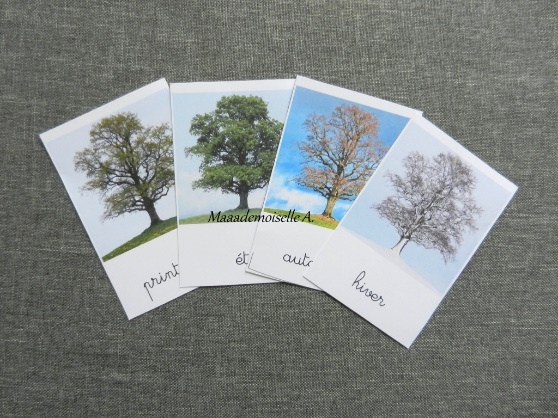 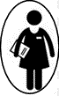 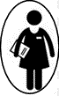 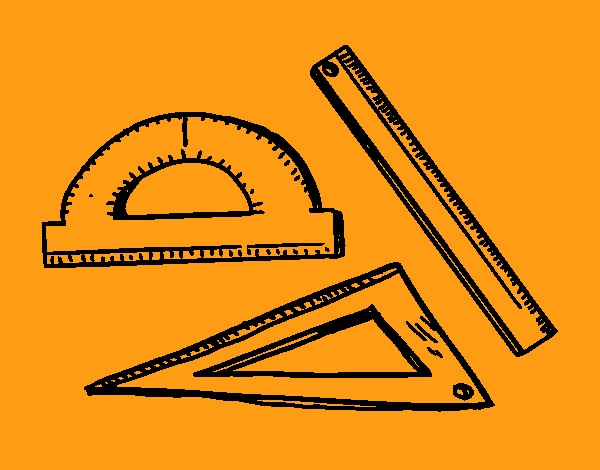 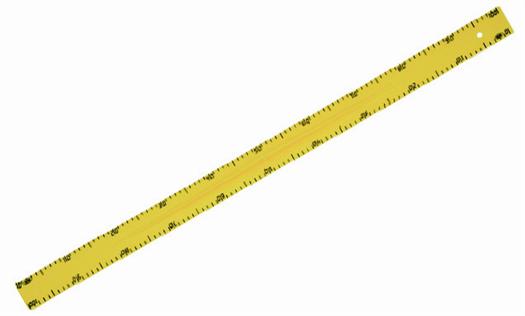 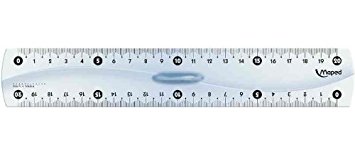 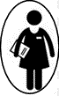 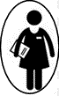 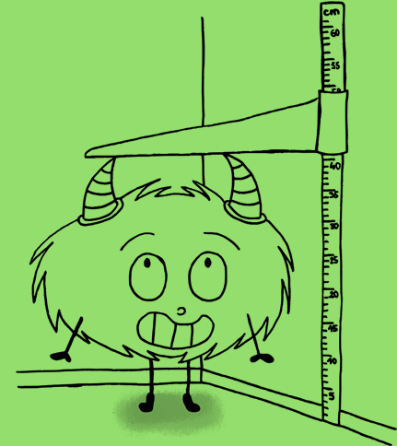 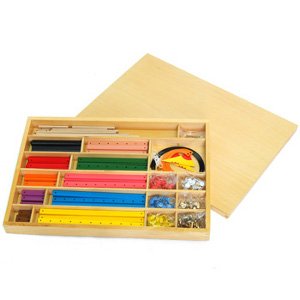 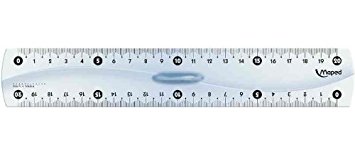 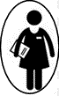 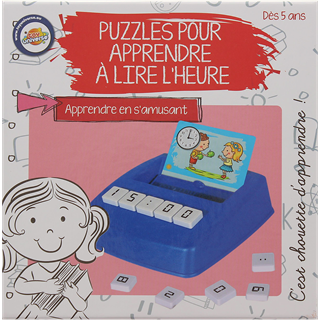 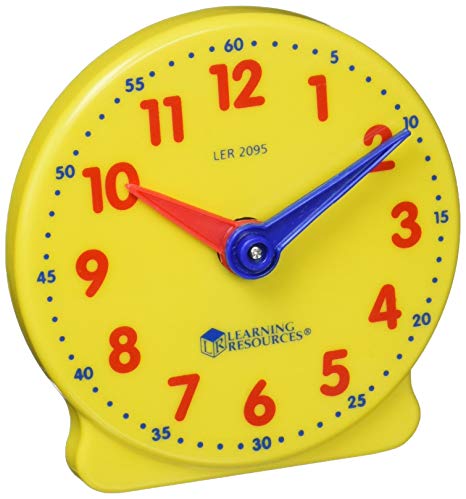 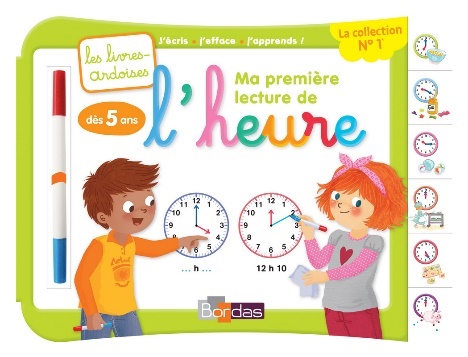 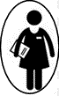 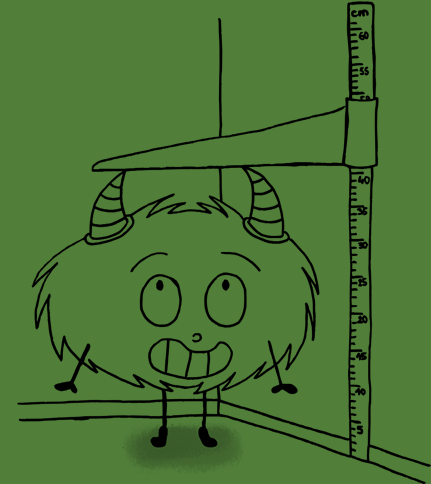 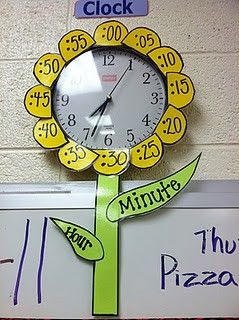 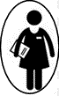 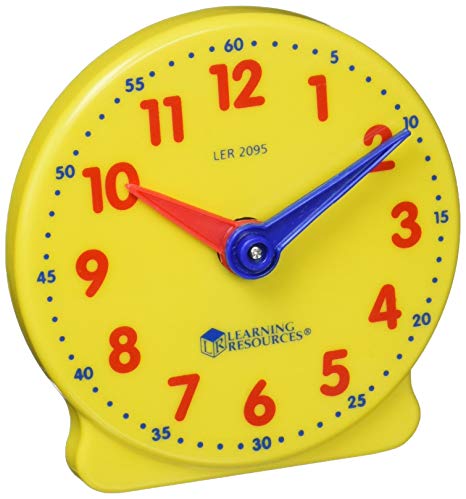 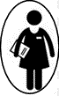 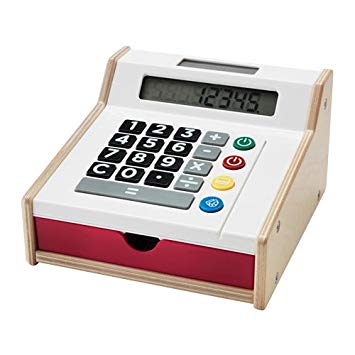 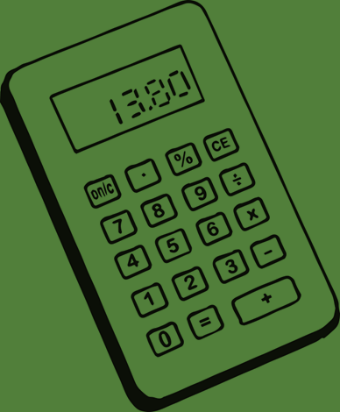 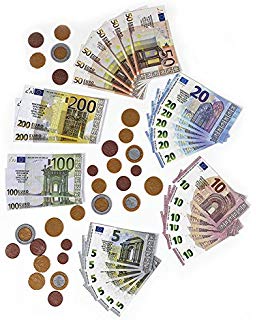 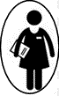 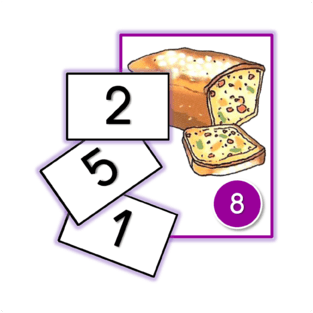 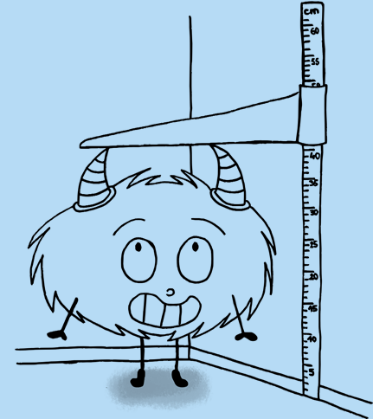 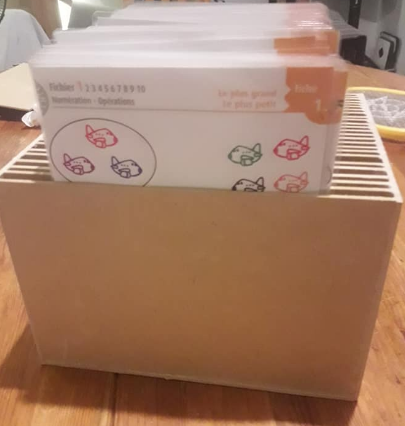 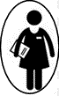 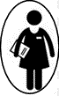 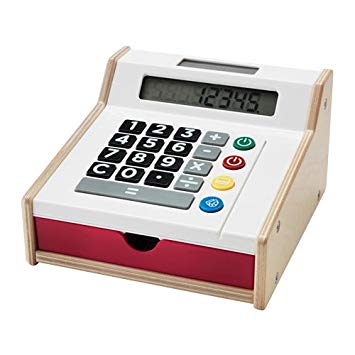 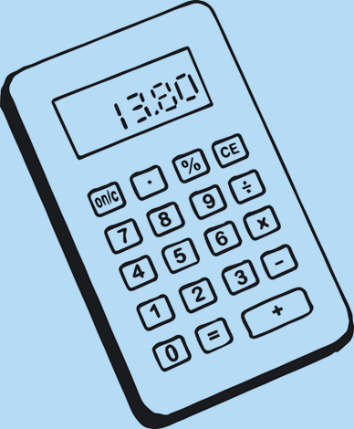 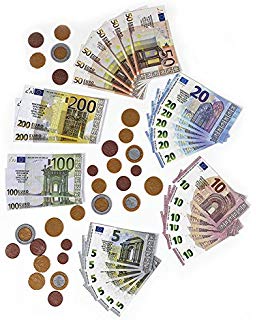 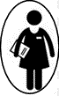 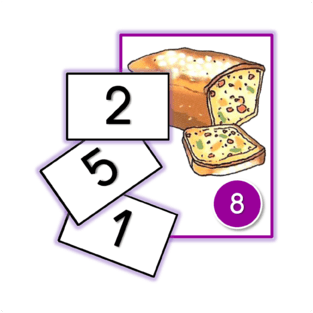 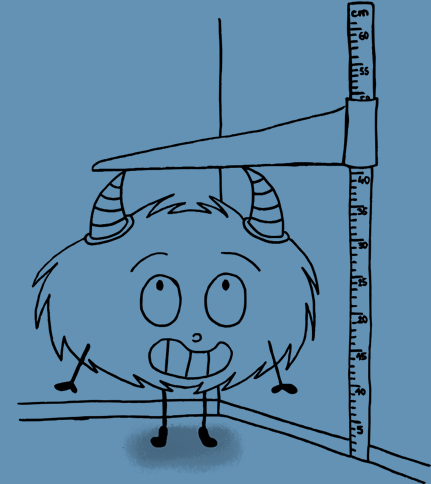 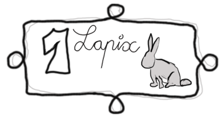 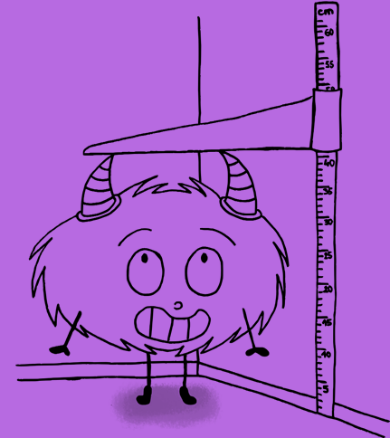 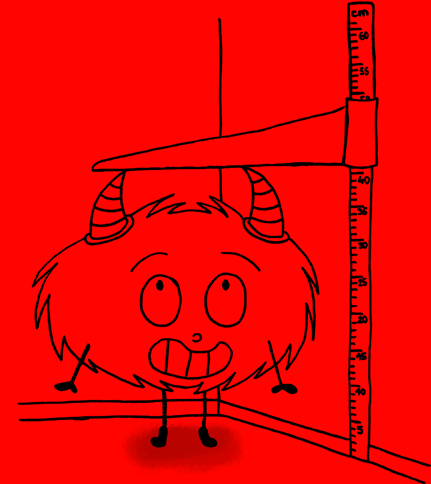 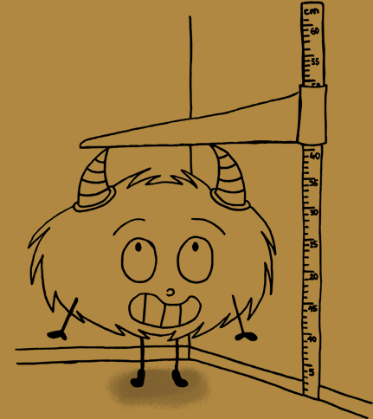 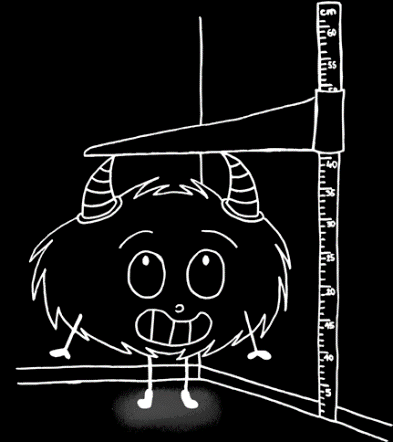